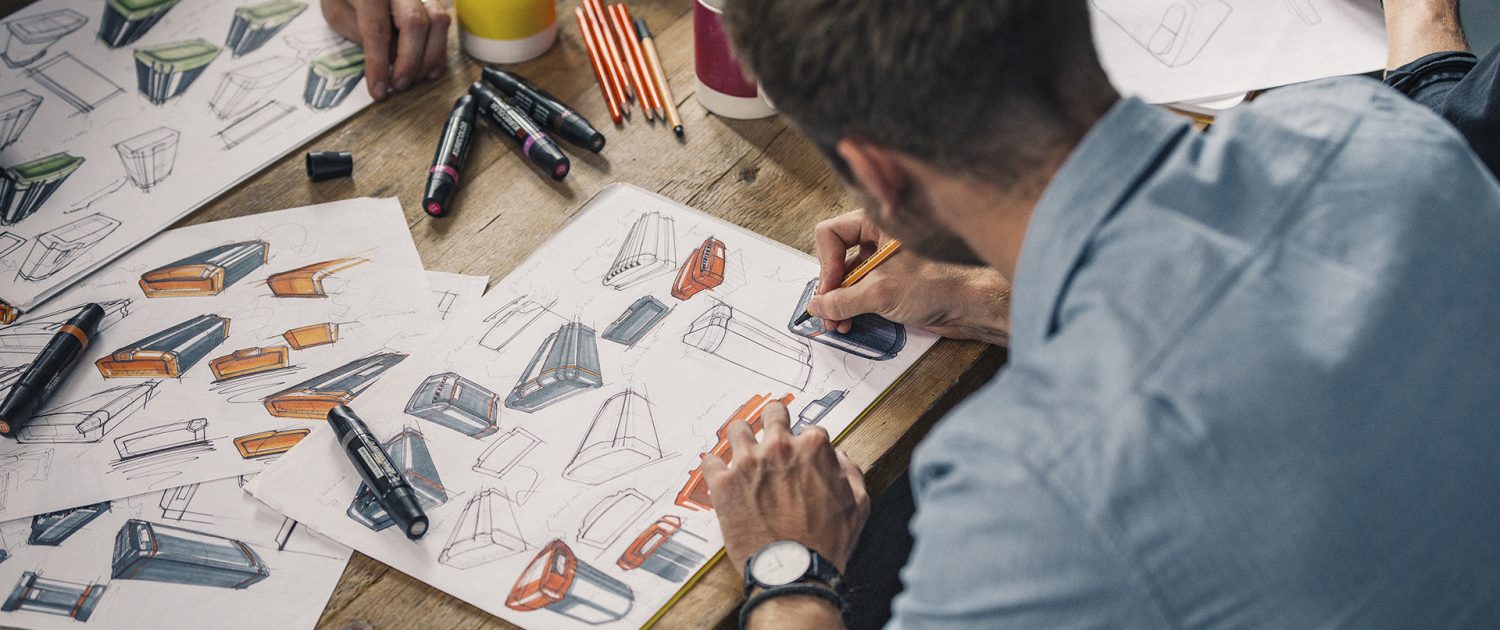 nat5 Design & Manufacture
The Design Process
Learning intentions & success criteria
Learning Intentions
 Develop an understanding of the design process.


Success Criteria
 I can state and organise the stages of the design process in chronological order.
 I can explain what is involved in each of the design process stages.
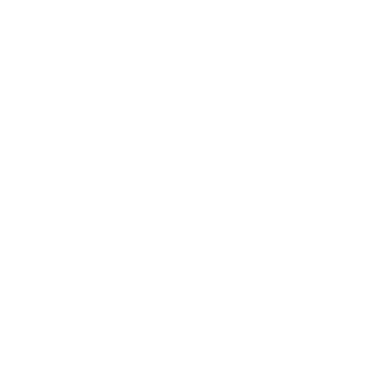 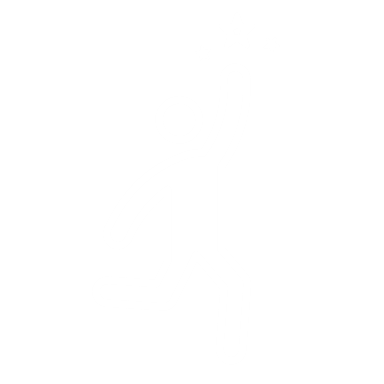 The design process
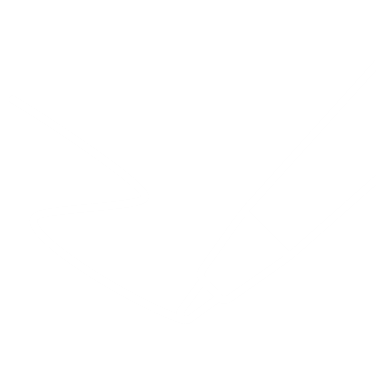 There are many models that can be used to describe the design process. 
The design process is a series of stages that the design team go through to take a product from the initial concept to the final proposal. 
The following slides will look at each of the stages individually and explain what is involved. 
You will be expected to follow these stages in your own projects and assignments in class. Therefore, ensure that you remember the order correctly and are familiar with what is involved.
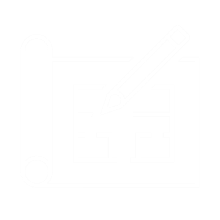 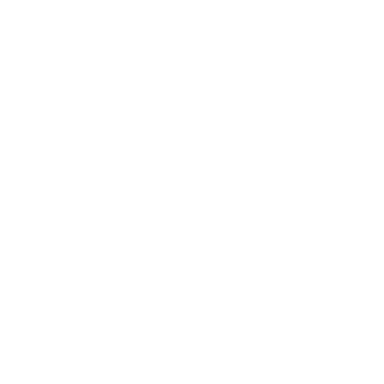 Design brief
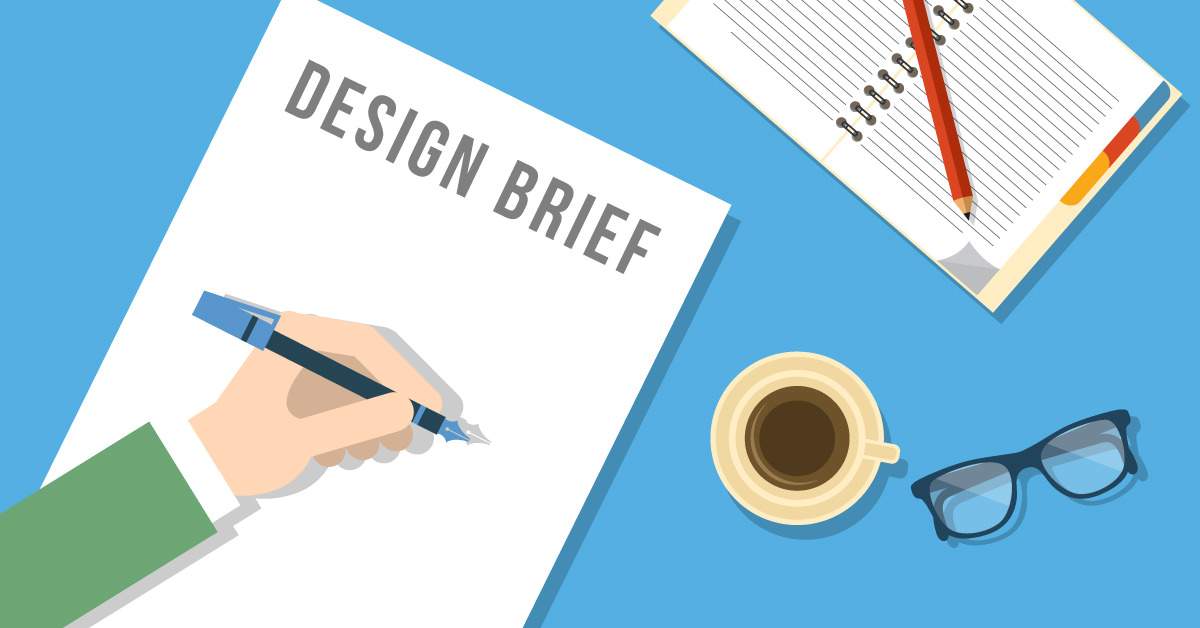 The design brief is the overall idea for the product. 
The brief may be asked of the design team by a client, to design a specific item.
The brief may also arise from identifying a new need, therefore a new product. 
It may also be created to solve an existing problem or to improve upon an existing product. 
Essentially, the brief is what the product needs to do.
research
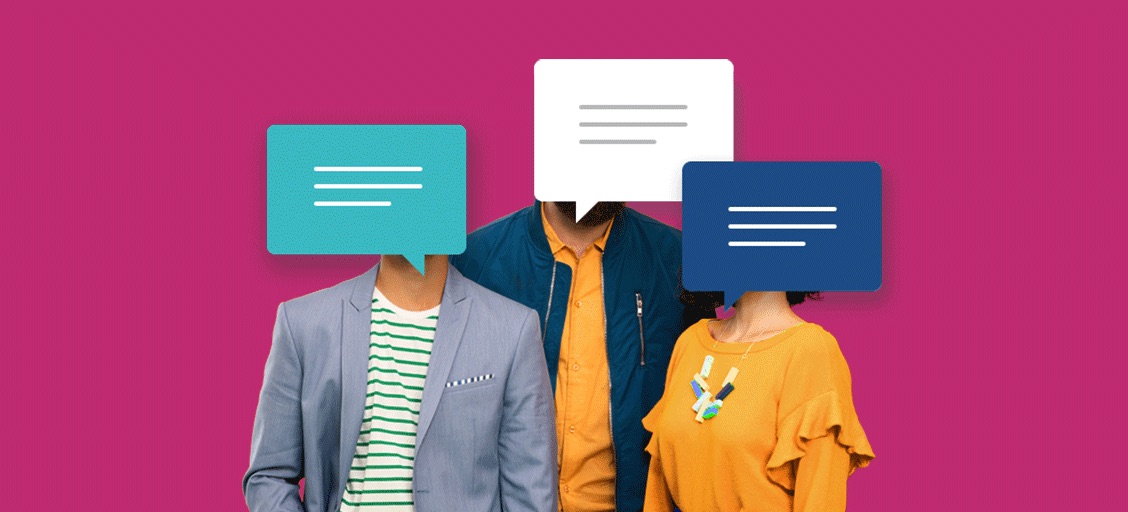 Before you begin sketching ideas for a product, you should do plenty of research. 
You can conduct research by using books, magazines, going online, to see what existing products look like, what materials they are made from and why. 
You may also want to identify your target market (who you are selling the product to), and find out what they want/need from the product. You can do this by creating surveys and questionnaires that ask specific questions to help you get started with the design.
Always ask relevant questions to help you in the design process!
Product specification
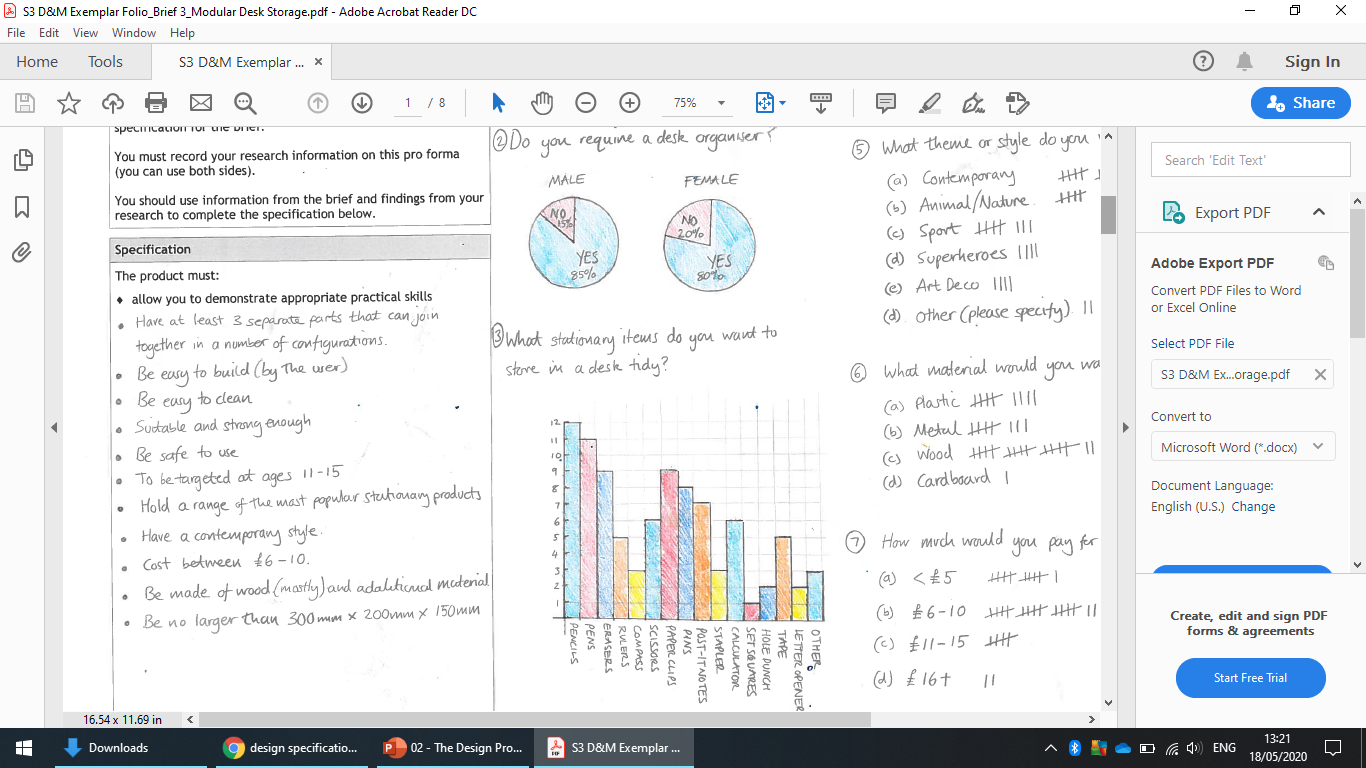 A product specification is a list of must have requirements that the product must fulfil. 
This list will likely come from a mixture of the brief (what the client has asked for) and your research (what the target market needs and wants). 
In creating this list, you have a starting point from which you can go on to begin sketching your first ideas.
The purpose of a specification can be:
- To give guidance during the design process
- As an ongoing evaluation tool.
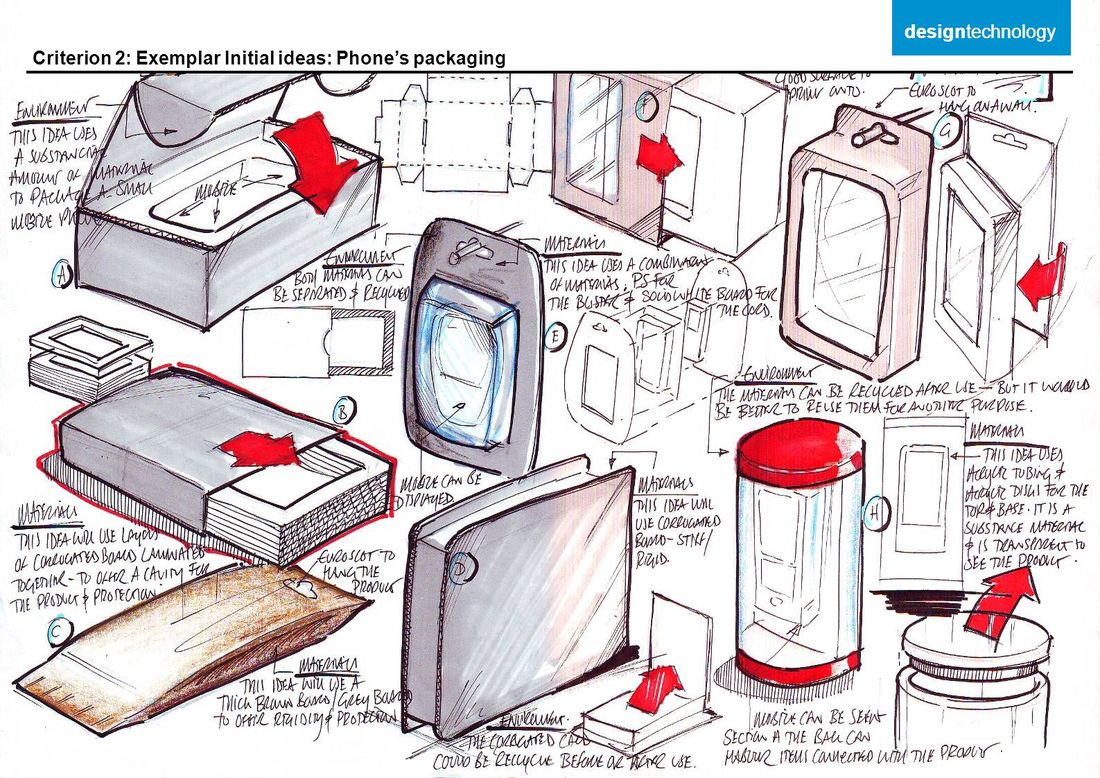 Initial ideas
To begin with, after your research and specification list is created, you will be asked to come up with around 6 different initial ideas for your design. 
These are the first ideas that come into your head for the overall look and shape of the product. 
These should be very sketchy, but are annotated (labelled with notes) to explain what the product does, what it is made from, how it functions (moves, goes together etc).
Why come up with more than one?
Answer: Imagine a client has come to you asking for a new product design. You show them your one idea, but they don’t like it. What will you do now? Go back to the drawing board and arrange another meeting? This is wasting the client’s time and money. They want to see OPTIONS!!
sketching
Sketching is an important process in product design. By sketching, you can do the following:
 Come up with ideas quickly
 Show your thought process graphically.
 Show different views of a product
 Show how the product is assembled together
 Show smaller details such as wood joints or screws etc.
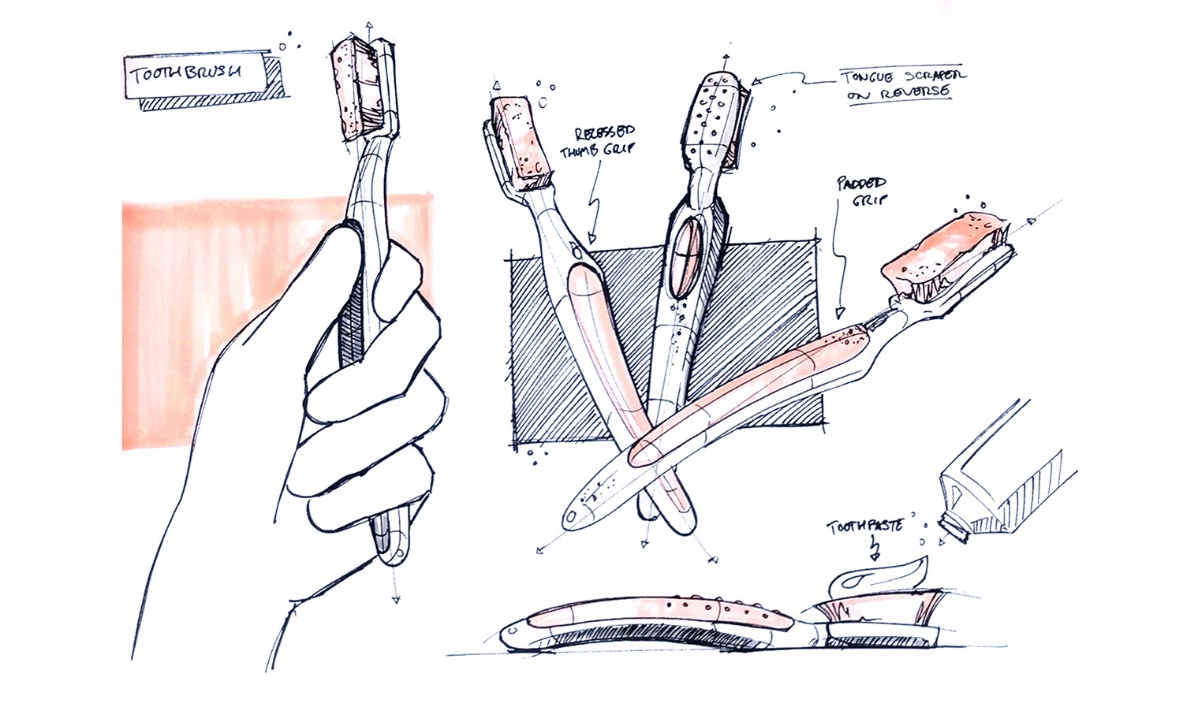 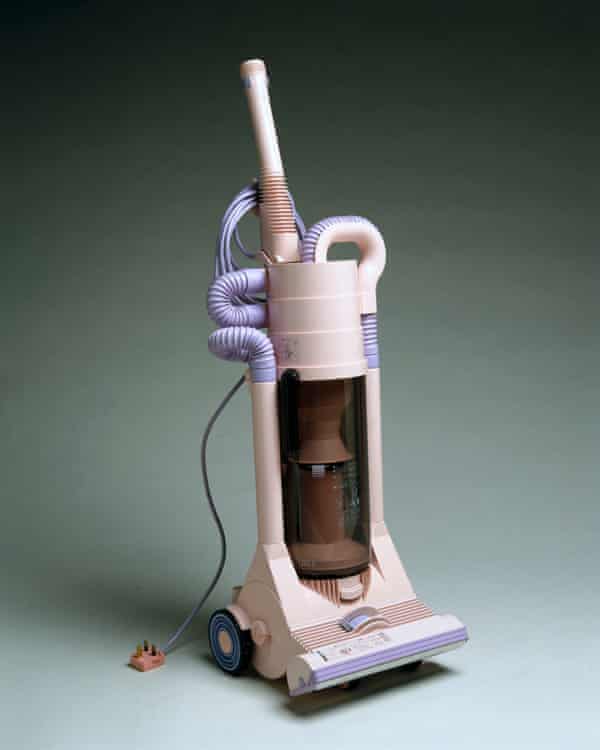 MODELLING
From your initial idea concepts all the way to your final prototype, you should produce physical models. These will help you work out if your design works or not. 
For example, testing the angle of a mobile phone holder or how easy or comfortable it is to grip a handle of a vacuum cleaner. 
You can produce models in paper, card, foam, cardboard, 3D computer models, 3D printed models etc. 
It is also cheaper to produce concept models to test rather than produce expensive prototypes at each stage.
Idea analysis
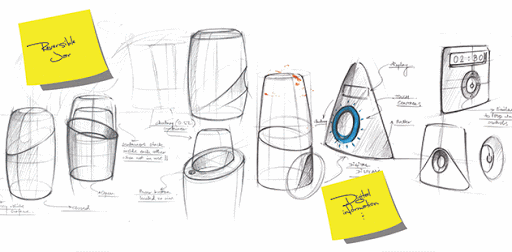 You will be asked to look at all of your initial ideas and compare them against the product specification list. 
You will generate a scoring system, which enable you to decide which of the ideas to go on to develop, as it will score the highest.
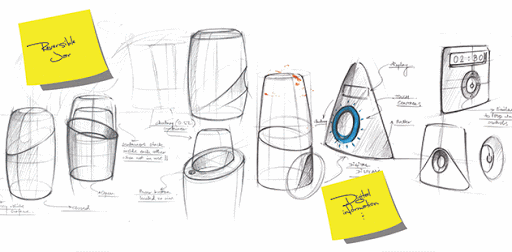 Design development
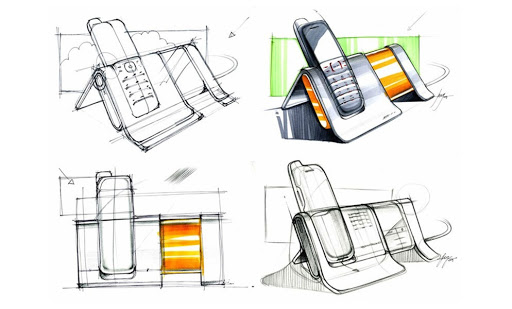 Once you have around 6 different initial ideas on paper (or you may have modelled them too), you will be asked to develop 1-2 of these ideas. 
By developing the ideas, you are required to go into more detail about how it looks, works and goes together. 
You will be required to look at the different design factors (explained in a later presentation), which will help you turn your initial idea into a better idea. 
You may also find that borrowing some of the other initial ideas and incorporating them into the final design, may be beneficial.
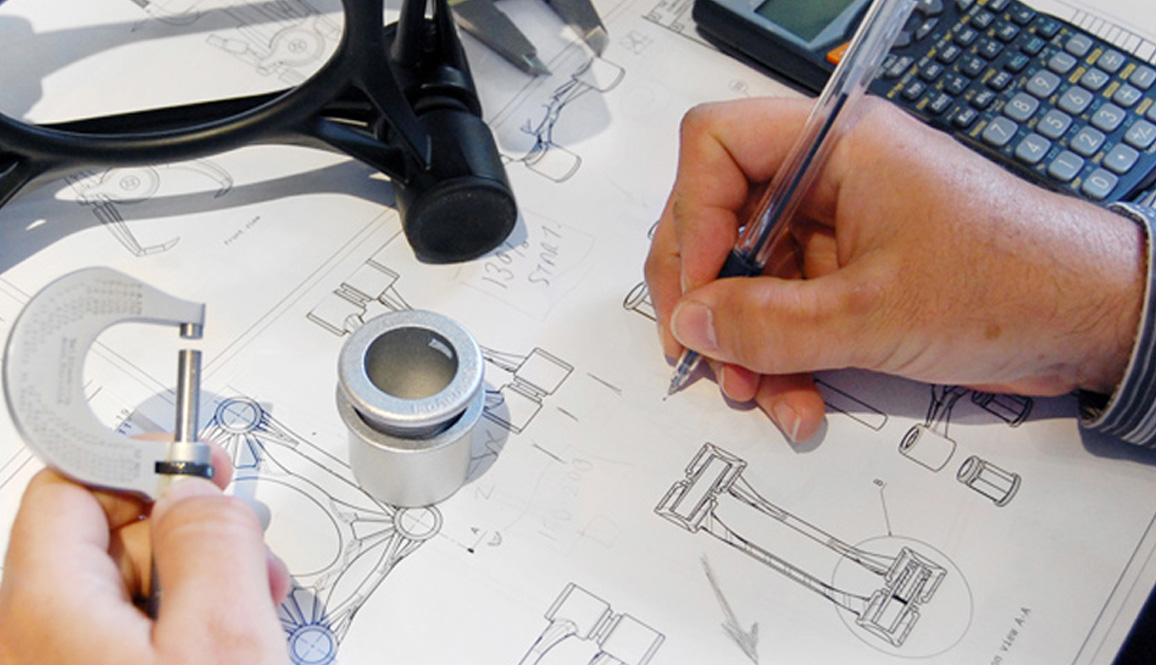 refinement.
Refining your ideas is all about going into the smaller details of your final idea. You should always discuss and show:
 Specific materials
 Sizes
 Methods of Assembly
 Details of joints and connections
 The manufacturing process
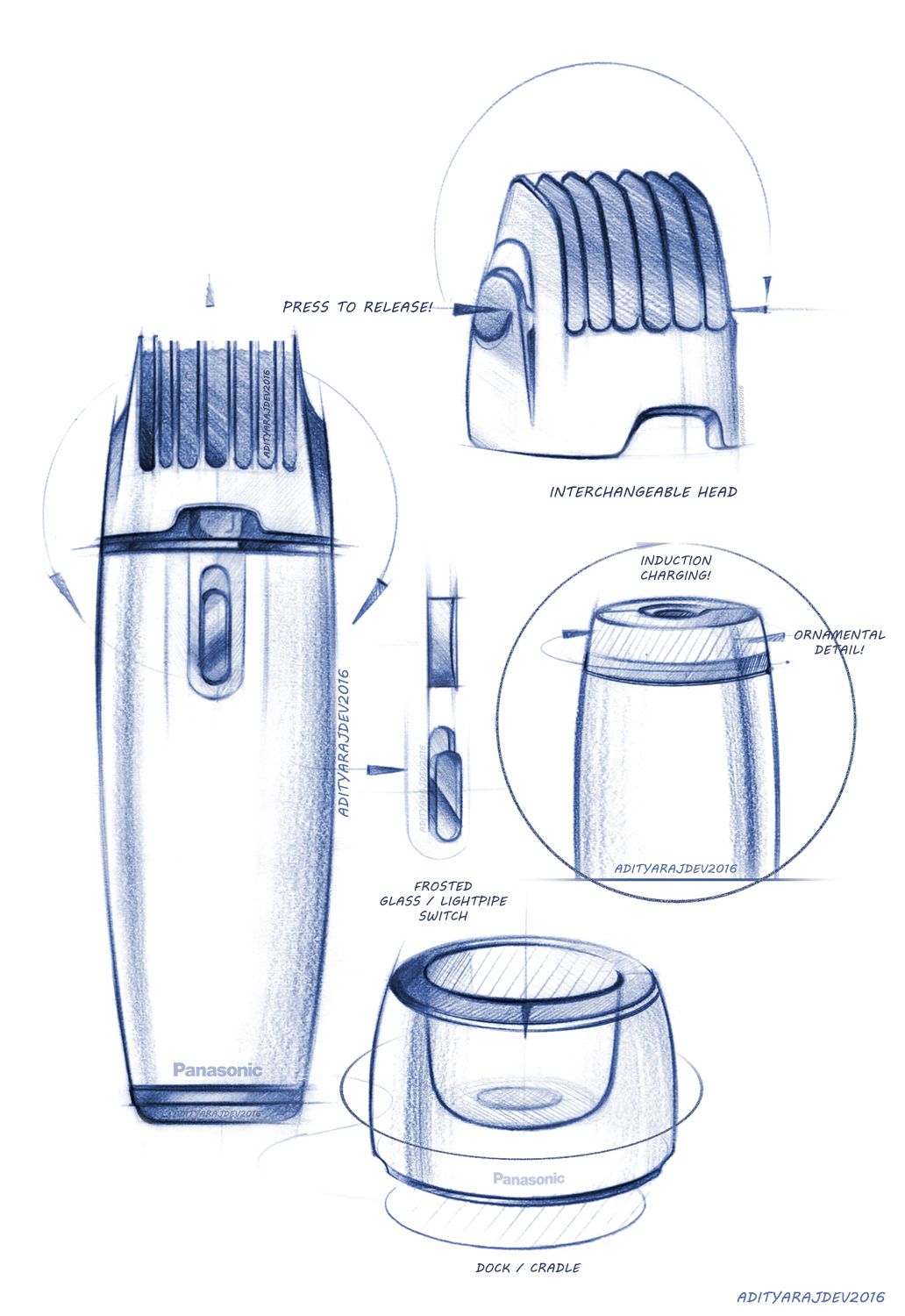 Final idea
The final idea is the end product. After you have developed one of your initial ideas using the various design factors, you should have a finished idea. 
You will be asked to present this in the form of 2D sketches, 3D sketches, card/cardboard models or computer models. 
You will now have a very good idea of how the product: looks, works, assembled together, what materials it is made from and what manufacturing processes it would require to be made.
Plan for manufacture
The plan for manufacture is essentially a step by step guide as to how your product would be made. 
You must know the different tools and processes used in each stage of marking out, cutting, filing, sawing and finishing each material. 
You will also be required to produce a cutting list, which is a list of each material to the exact size you require, before you begin to mark and cut the design out from it.
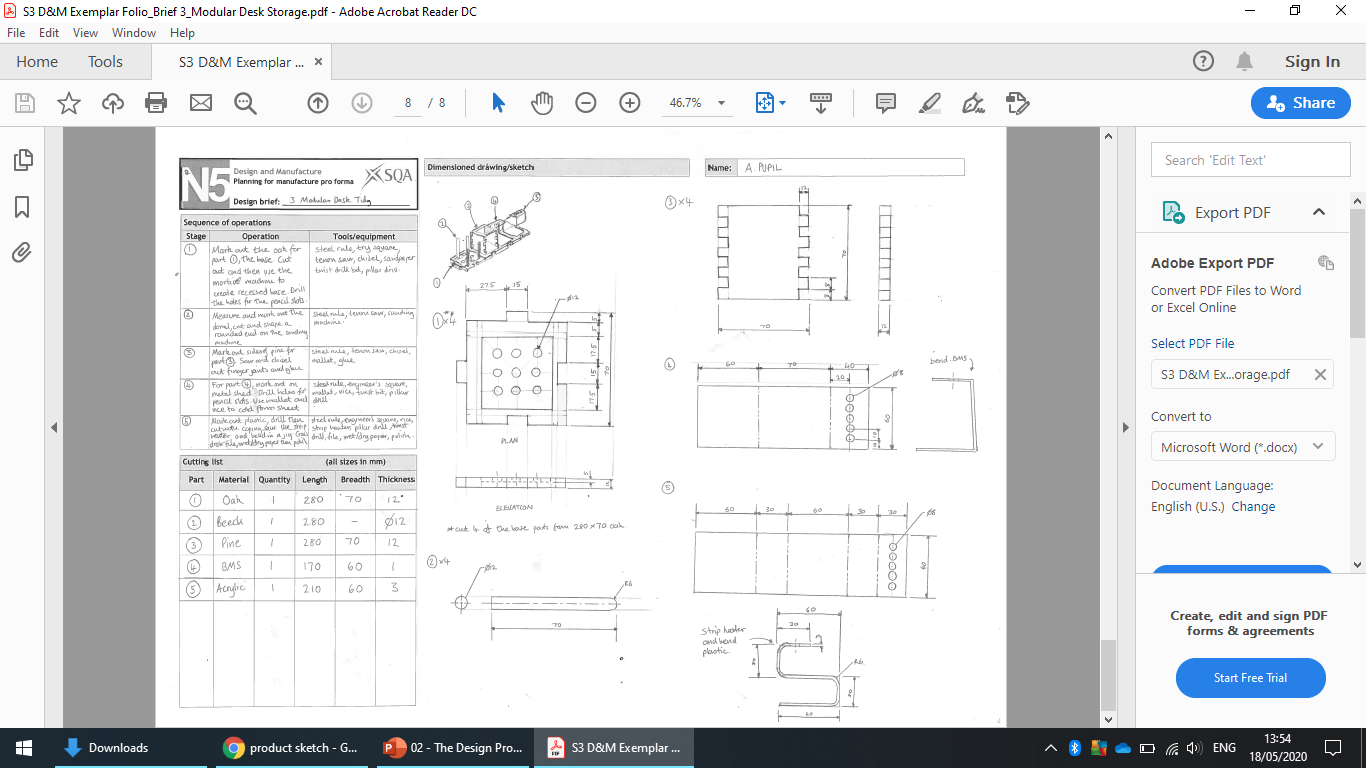 testing
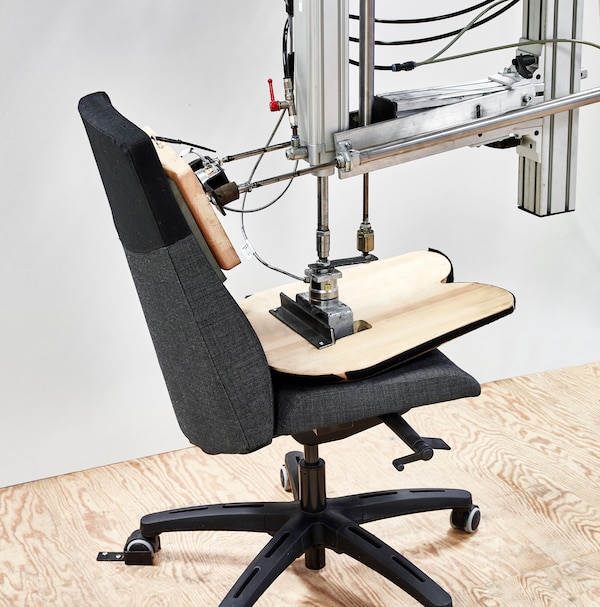 The final prototype, once manufactured, should be tested. 
Many companies e.g. IKEA, test their products using machines, for example, a machine which simulated someone sitting on a chair over and over. 
It is vital that products are tested before they are then manufactured on a larger scale, to ensure they are both safe and function as desired. 
If the products fail the tests, then the design team must go back to developing the product again to ensure they fix any issues.
evaluation
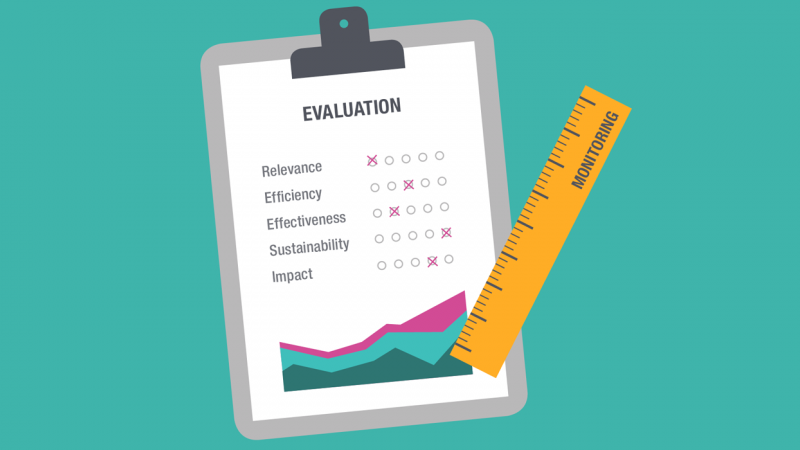 A product evaluation is essentially asking if the final design and prototypes meet the design specification.
Does the product do what it is meant to do?
Does it do it well?
Is the client happy with the final product and meets their expectations?
Evaluate and Test
How well the final design met the Brief and Specification
Design Brief
The problem that needs to be solved
Research
Research the problem and its potential solution. i.e look through catalogues, internet search of similar products in market place, talk to client
Manufacture
Make the final prototype into reality
The
Design
Process
Initial Research
Brainstorming ideas 
i.e Mind Map
Try to tease out early thoughts and ideas about what design factors will be required to resolve the problem
Present Concept
Add detail to allow final design to be built. Review specification and make changes where suitable
Product Specification
A description of what the product has to do. i.e specific details which are required to satisfy the final design
Idea Generation
Lots of annotated sketches of ideas
Develop Ideas
Fully develop all 
your good ideas.
Examine and improve them, adding sizes, requirements from specification